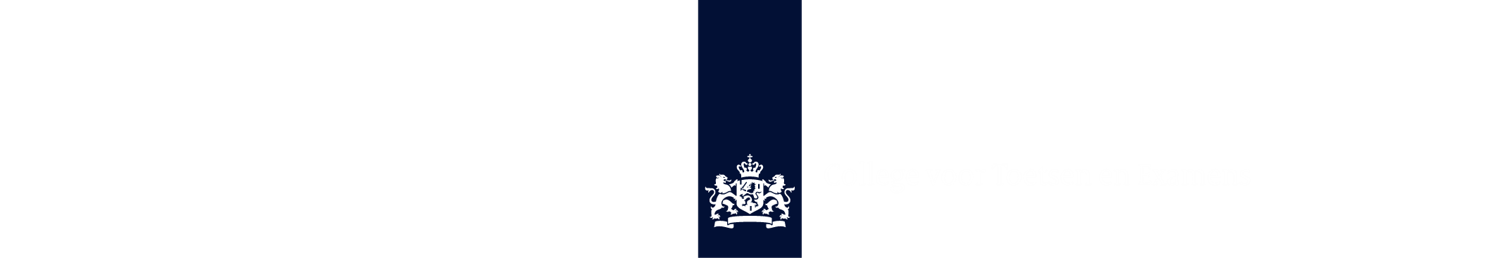 Maak je eigen NiNa havo examen toetsmatrijsSaskia van der houtJacqueline Wooning
Inhoud
Intro (5 min)
Welke aspecten (10 min)
Toetsmatrijs (30 min)
Uitwisselen toetsmatrijs (20 min)
Afsluiting (5 min)
Intro
Het centraal examen is een product van veel overleg  

Tijdens dit ontwikkelproces zijn er verschillende belangrijke fasen:

Constructie
Vaststelling
Screening
Normering
Evaluatie
[Speaker Notes: Veel overleg: met o.a. docenten uit het veld, dus niet door enkele mensen van cito.]
Intro
Constructiegroep:
Toetsdeskundige van Cito
Enkele docenten
Construeren opgaven
maken examen a.d.h.v. een constructie-opdracht (geheim)

Vaststellingscommissie CvTE:
Voorzitter uit hoger onderwijs
Enkele docenten
opdrachtverstrekking
controle en goedkeuring examen
advies normering
Evaluatie
Feedback uit het veld (Examenloket)
[Speaker Notes: Constructie groep maakt examenopgaven en doet een voorstel voor het examen.
De docenten in de cg zijn werkzaam in het vo.
Voorzitter vc komt uit het hoger onderwijs.
Docenten vc geven les aan examenklassen.
Makers examen werkzaam in het veld.
Boodschap: veel docenten zijn betrokken bij het maken van een examen!]
Intro
Screeners
docenten
niet direct betrokken bij examenconstructie
geven onafhankelijk advies

CvTE-leiding / College
Neemt besluit over de normering
Analyse WOLF-gegevens
Feedback uit het veld (Examenloket)
 
Docenten
Leveren mensen voor verschillende fasen
Feedback via het Examenloket
WOLF-gegevens
[Speaker Notes: Bij normering wordt feedback meegenomen!]
Welke Aspecten
Bedenk individueel welke aspecten (soorten vragen) in toetsmatrijs

Selecteer bij elk aspect een voorbeeld uit het pilotexamen natuurkunde 2014-I

5 minuten de tijd
tijd over? 
bespreek je vragen met je buurman/-vrouw
Welke aspecten
Uitwisselen: 
gezamenlijk enkele voorbeelden bespreken
toetsmatrijs
Maak nu je eigen toetsmatrijs van het pilotexamen natuurkunde 2014-1

Op papier: 
pilotexamen natuurkunde 2014-1 + correctievoorschrift
syllabus centraal examen 2015 natuurkunde havo
blanco tabel (op laptop en/of papier invullen)

Tijd: 30 minuten
Uitwisselen toetsmatrijs
Wie wil zijn/haar toetsmatrijs delen en laten zien?

Toelichting door maker op toetsmatrijs

Bespreken keuze maker en keuze andere deelnemers
afsluiting
Je hebt nu een persoonlijke toetsmatrijs gemaakt van het pilotexamen natuurkunde 2014-I

Dit is geen toetsmatrijs voor het CE 2015!


Zonder een vernieuwing zullen er geen drastische veranderingen in een examen plaats vinden
Veranderingen vinden geleidelijk plaats met keuze accenten per examen
afsluiting
Hoe heb je deze werkgroep ervaren?
afsluiting
Dank voor je aandacht en inzet!
afsluiting
Dank voor je aandacht en inzet!
Tot ziens!